இயல் -1
தமிழ்க்கும்மி
பெருஞ்சித்திரனார்
வாழ்க்கை குறிப்பு:

இயற் பெயர் = துரை மாணிக்கம்
ஊர் = சேலம் மாவட்டம் சமுத்திரம்
பெற்றோர் = துரைசாமி, குஞ்சம்மாள்

சிறப்பு பெயர்:பாவலரேறு

படைப்பு:

கொய்யாக்கனி
பாவியக் கொத்து
எண்சுவை எண்பதுகனிச்சாறுகற்பனை ஊற்று
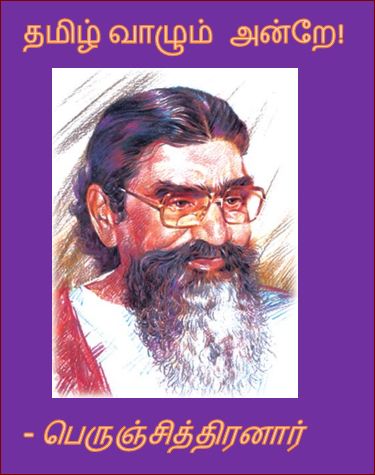 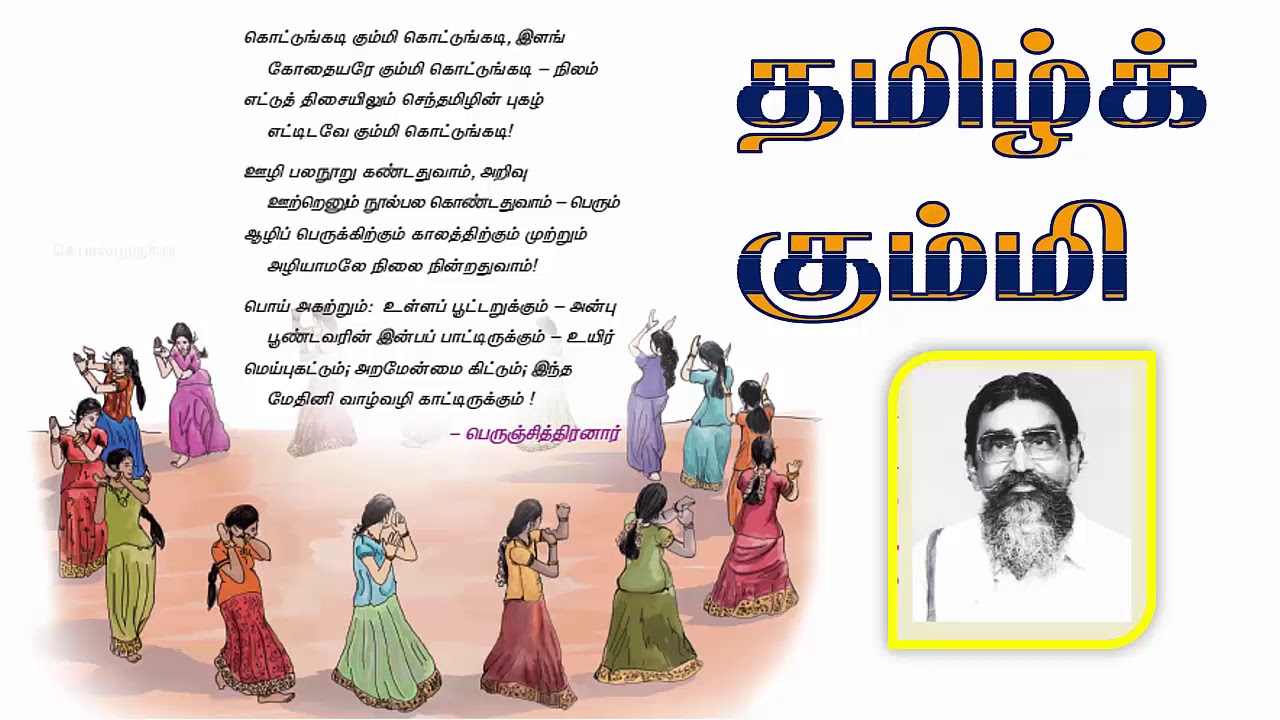